1:1-38
1:1-38
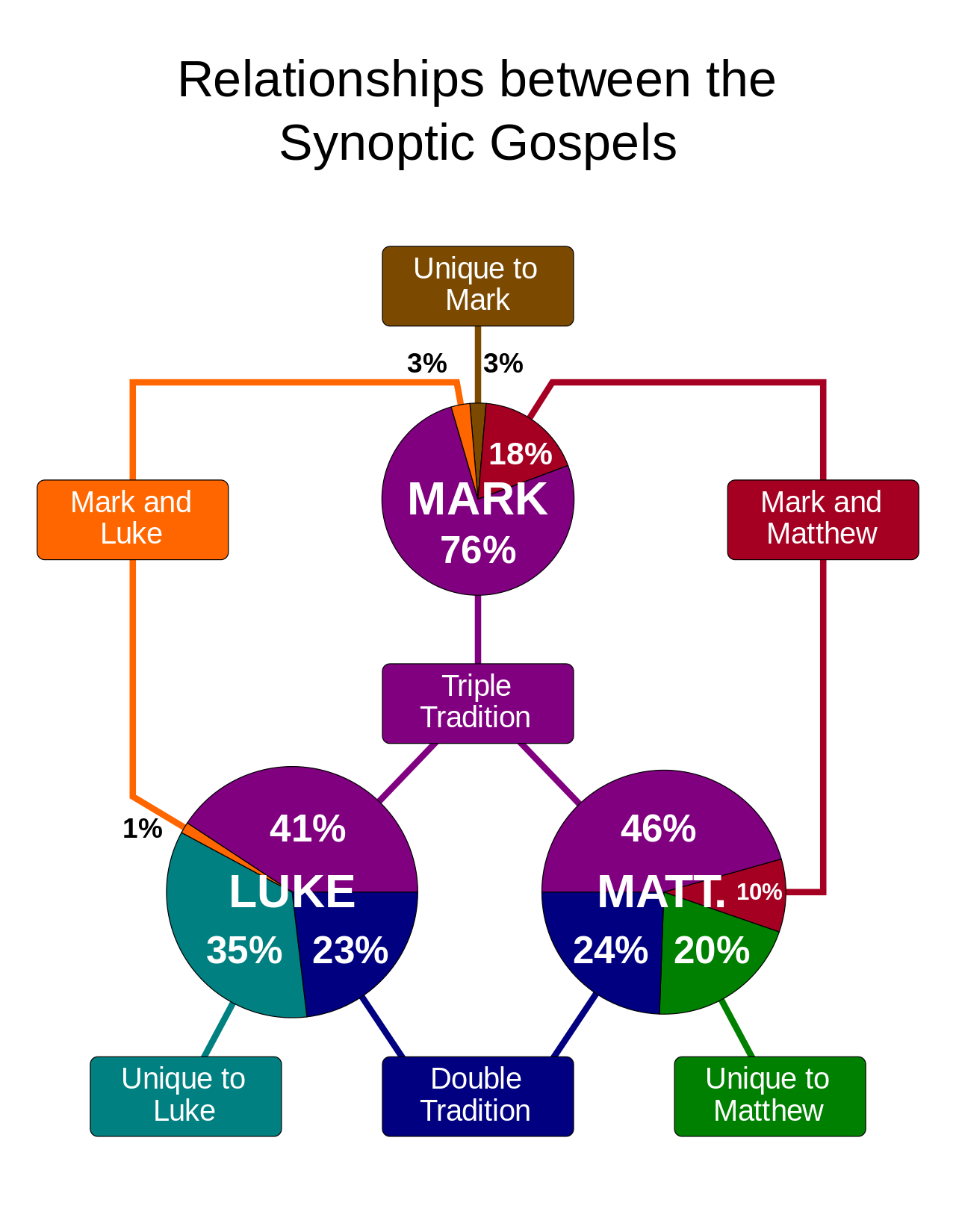 Synoptic ~ “to see together”
1:1-38
Matthew (AD 55-65) ~ King
“Synoptic Gospels”
to view together
Mark (AD 45-55) ~ Servant
Luke (AD 60-65) ~ Man
John (AD 90-95*) ~ God
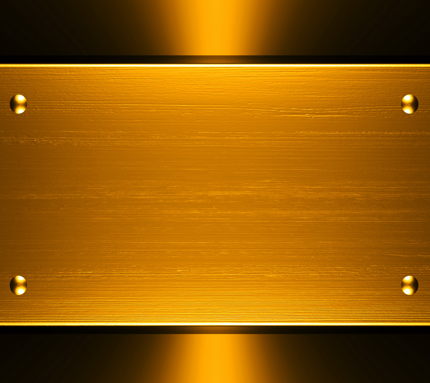 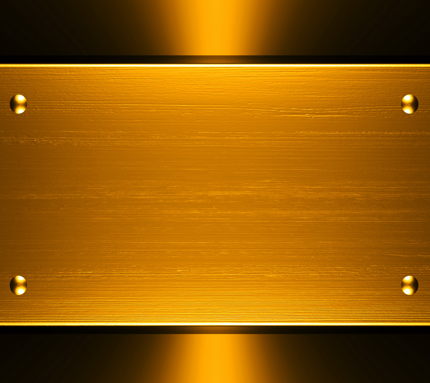 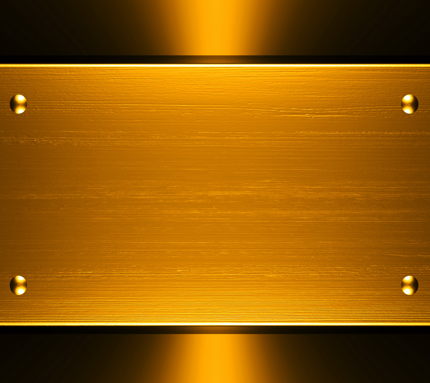 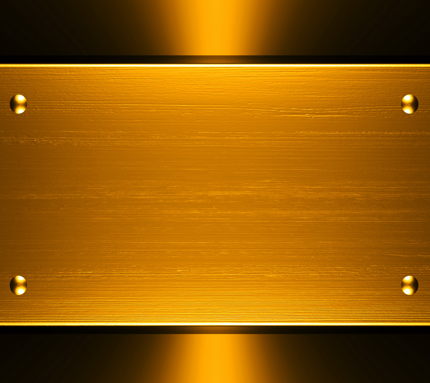 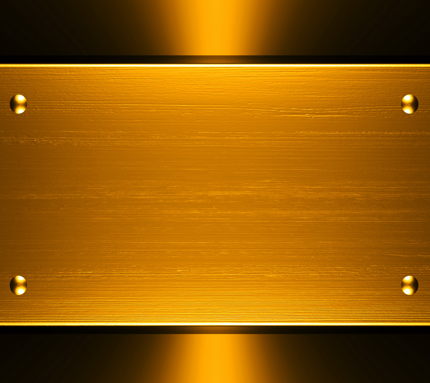 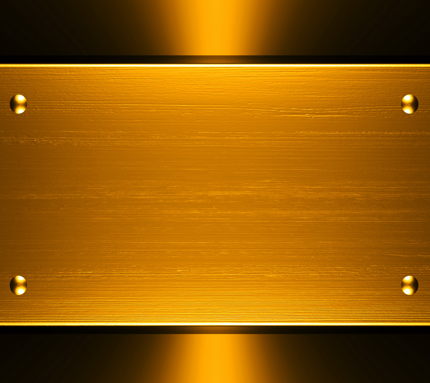 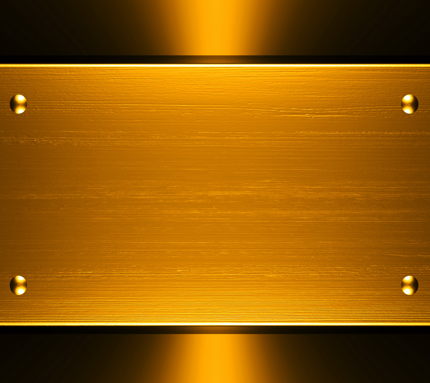 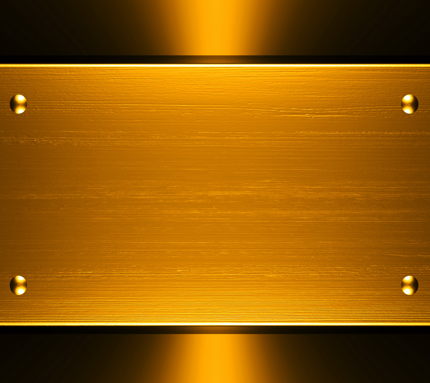 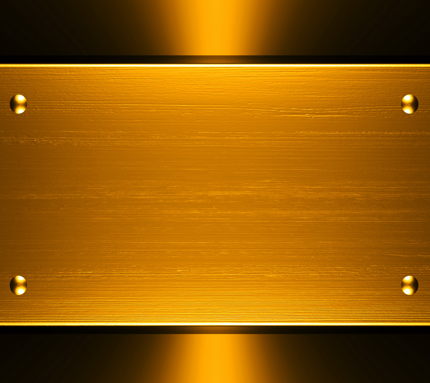 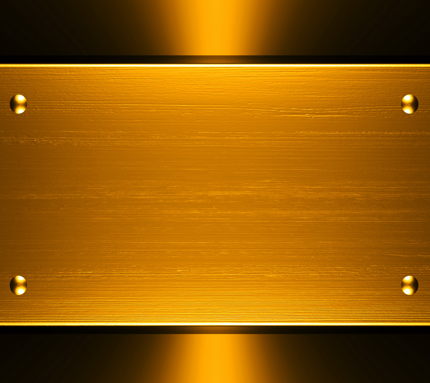 AD 50
AD 60
AD 65
AD 70
AD 55
AD 75
AD 80
AD 85
AD 90
* Possibly much earlier ~ AD 45-66
Dating of the
4 Gospels
1:1-38
Luke
27.5%
All others
(8 or 9 authors)
72.5%
1:1-38
1:1-38
1. The patient was in his usual state of good health until his airplane ran out of fuel and crashed.
2. On the second day the knee was better and on the third day, it disappeared altogether.
3. While in ER, Eva was examined,
x-rated and sent home.
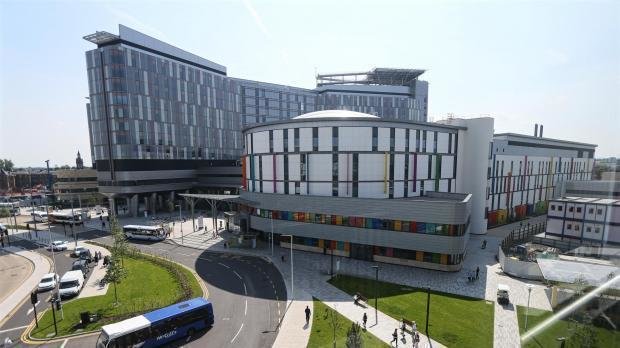 4. Discharge status: Alive, but without my permission.
NHS Greater Glasgow and Clyde
1:1-38
5. The patient has been depressed since she began seeing me in 1993.
6. Patient has two teenage children, but no other abnormalities.
7. Patient has chest pain if she lies on her left side for over a year.
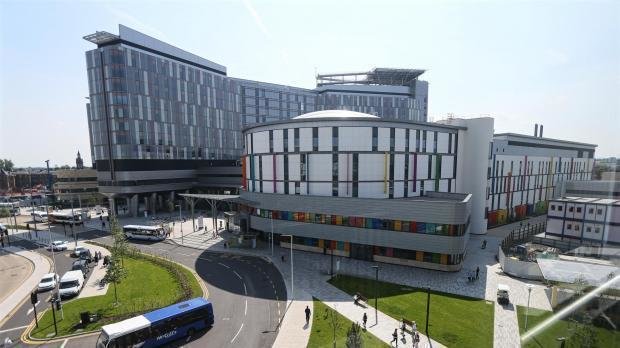 NHS Greater Glasgow and Clyde
1:1-38
1:1-37
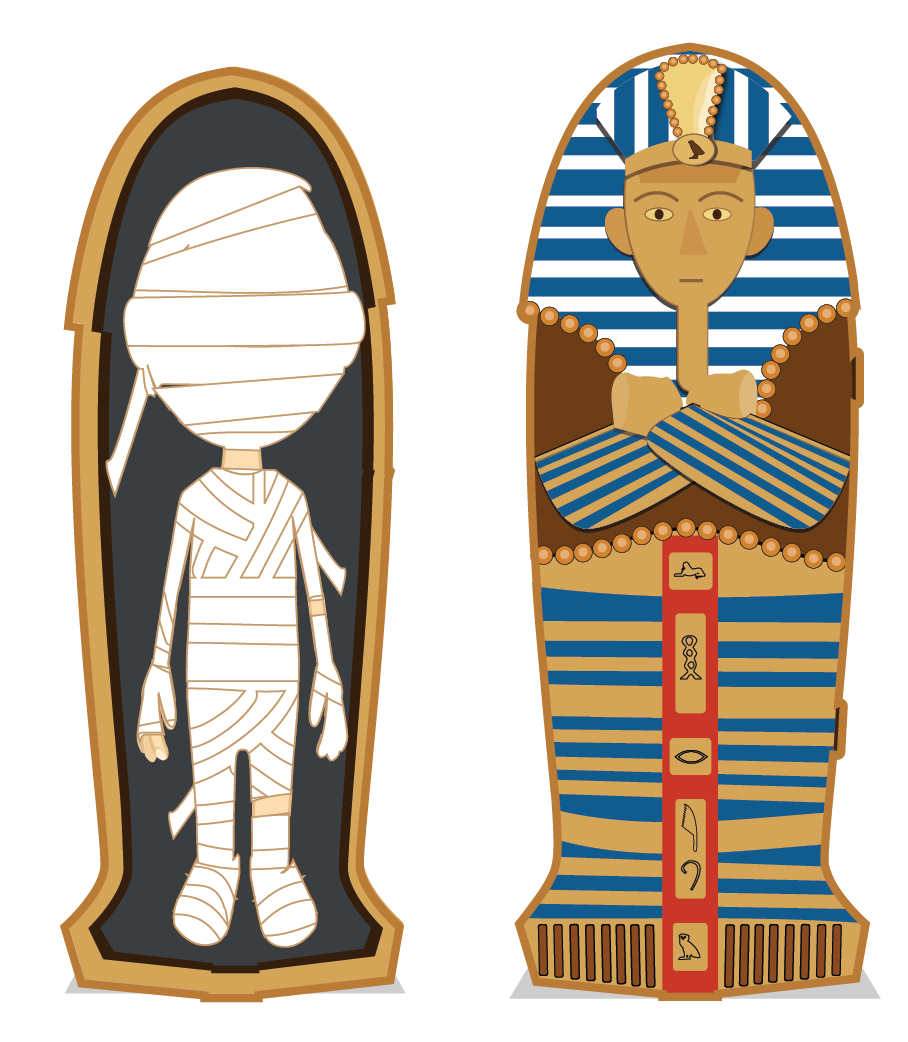 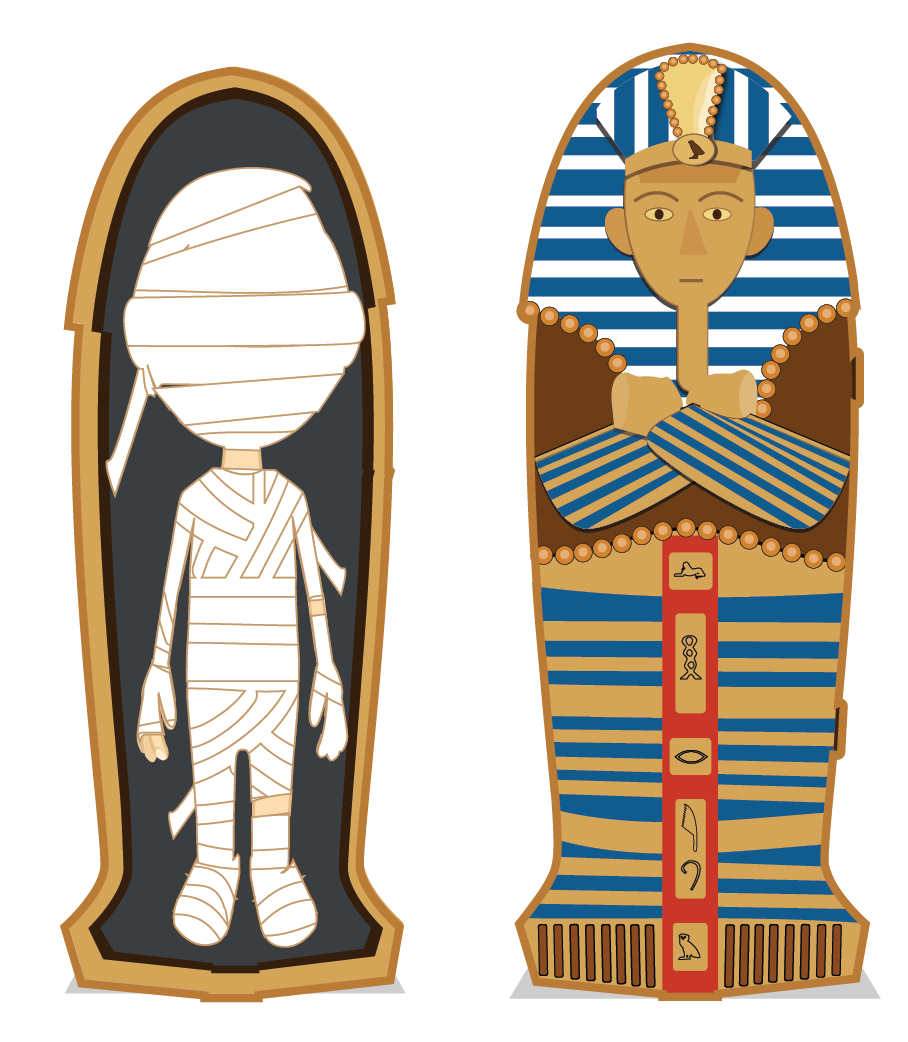 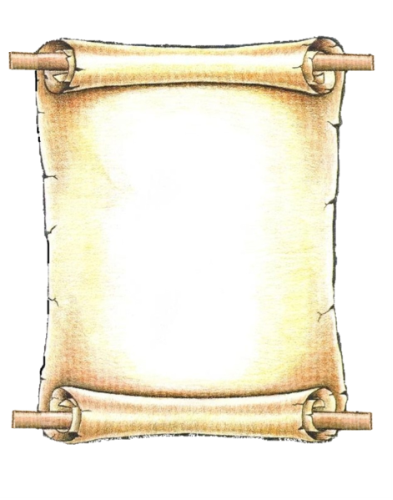 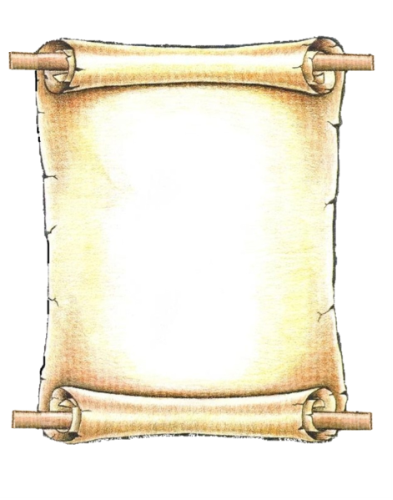 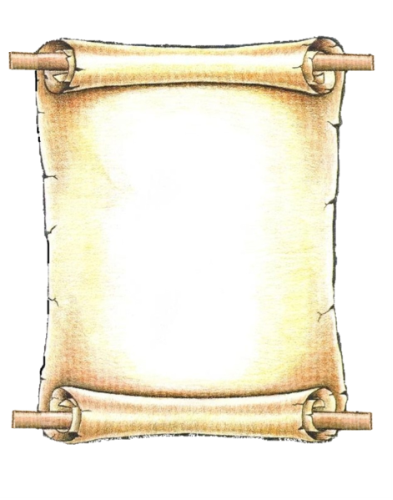 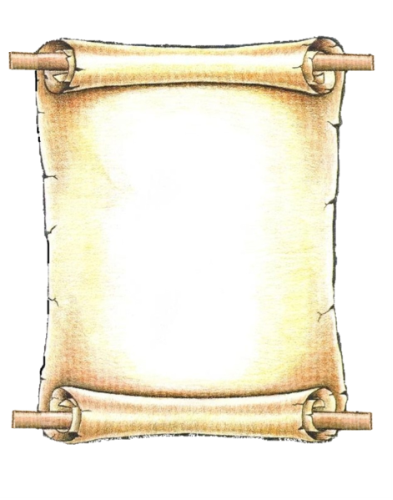 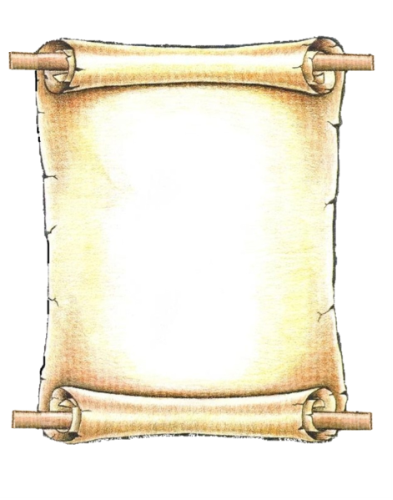 10,000 shekels on Goliath
1:1-38
1:1-38
Theophilus (v. 3) ~ lover of God
eyewitnesses (v. 2) ~ autoptēs – autopsy (“to see for oneself”)
instructed ~ katēcheō – “catechism” (kata, according to + ēchos, sound – “echo”)
1:1-38
1:1-38
Mal. 3:1a ~ “Behold, I send My messenger, and he will prepare the way before Me.”
Mal. 4:5-6 ~ “Behold, I will send you Elijah the prophet before the coming of the great and dreadful day of the Lord.  And he will turn the hearts of the fathers to the children, and the hearts of the children to their fathers, lest I come and strike the earth with a curse.”
1:1-38
1:1-38
Mar
May
Apr
Jun
Jul
Aug
Sep
Oct
Nov
Dec
Jan
Feb
Mar
Nisan
Iyar
Sivan
Tammuz
Av
Elul
Tishri
Heshvan
Chislev
Tevet
Shevat
Adar
Method 1
Course of Abijah
Birth of Jesus
Birth of John
1 Chron. 24:1-18
1:1-38
Mar
May
Apr
Jun
Jul
Aug
Sep
Oct
Nov
Dec
Jan
Feb
Mar
Nisan
Iyar
Sivan
Tammuz
Av
Elul
Tishri
Heshvan
Chislev
Tevet
Shevat
Adar
Method 1
Course of Abijah
Birth of Jesus
Birth of John
Birth of Jesus
Course of Jehoiarib
Birth of John
Method 2
1 Chron. 24:1-18
1:1-38
Mar
May
Apr
Jun
Jul
Aug
Sep
Oct
Nov
Dec
Jan
Feb
Mar
Nisan
Iyar
Sivan
Tammuz
Av
Elul
Tishri
Heshvan
Chislev
Tevet
Shevat
Adar
Method 1
Course of Abijah
Birth of Jesus
Birth of John
Method 3
Jan. 1-Dec. 31
Birth of Jesus
Course of Jehoiarib
Birth of John
Method 2
1 Chron. 24:1-18
1:1-38
Zacharias = Yahweh remembers
Elizabeth = God’s oath
400 BC
300 BC
200 BC
100 BC
BC/AD
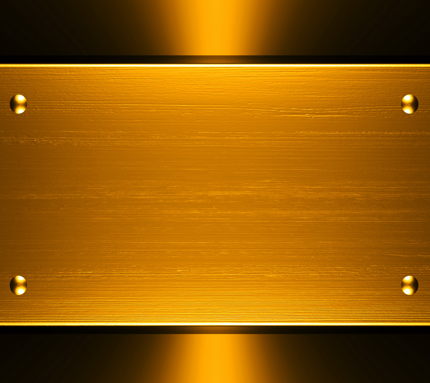 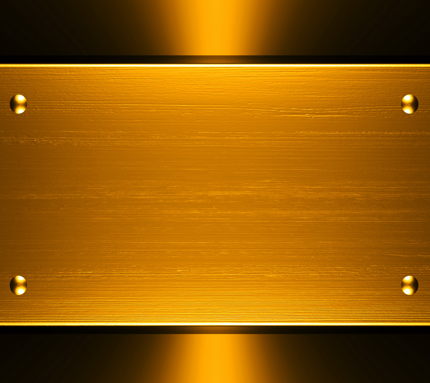 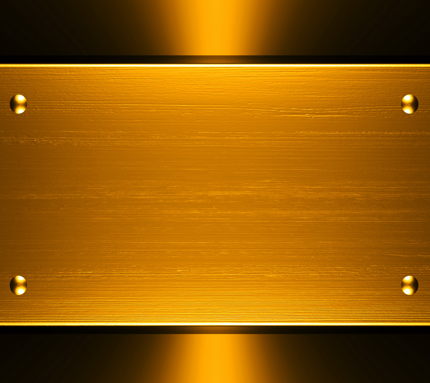 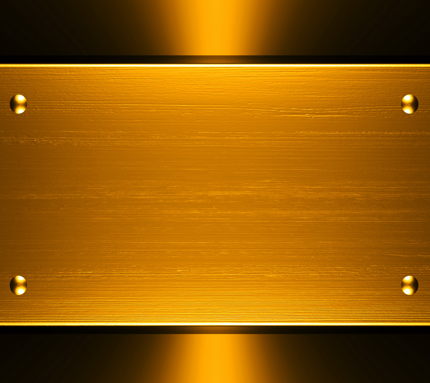 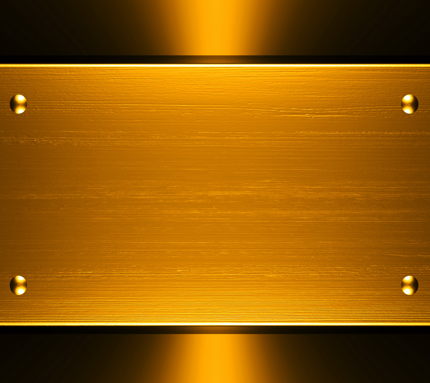 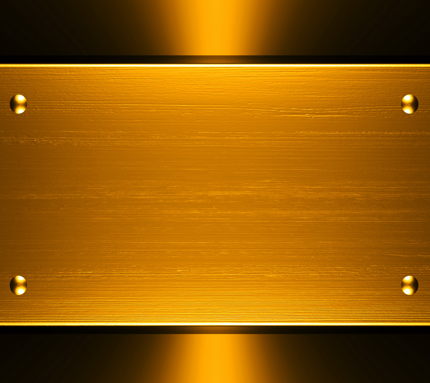 Over 400 years
Malachi
Birth of John
1:1-38
1:1-38
Between 18,000 – 20,000 priests per year
1:1-38
1:1-38
Don’t be afraid, Zach, your prayer is heard
Uhh, what prayer is that?
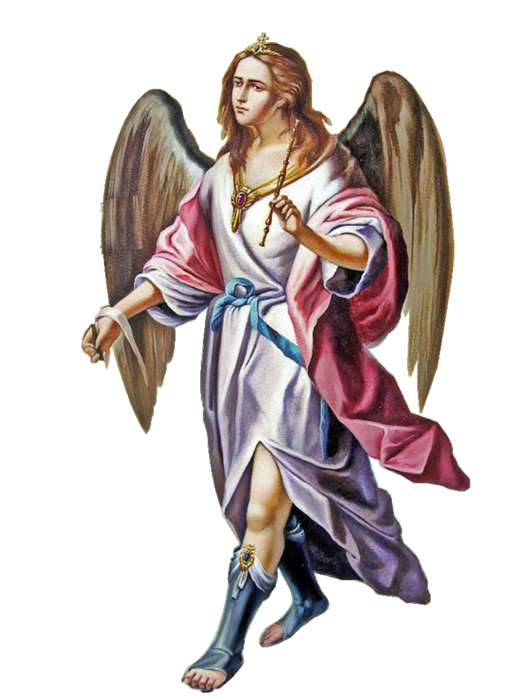 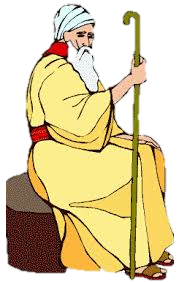 1:1-38
1:1-38
Matt. 7:7 ~ “Ask, and it will be given to you; seek, and you will find; knock, and it will be opened to you.”
ask and keep asking;
seek and keep seeking;
knock and keep knocking;
1:1-38
Etc., etc., etc.
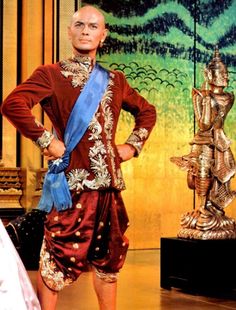 1:1-38
John ~ Iōannēs – “Yahweh is a gracious giver”
1:1-38
1:1-38
Nazirite vow (Num. 6:1-21):
1. Not to ingest any part of the fruit of the vine
2. Not to cut hair
3. Not to touch a dead body
1:1-38
1:1-38
Matt. 11: 14 ~ “And if you are willing to receive it, he is Elijah who is to come.”
John 1:21 ~ And they asked him, “What then? Are you Elijah?” 
He said, “I am not.”
2 Comings of Elijah
2 Comings of Jesus
~ Rev. 11:3-12
1:1-38
1:1-38
I am Gabriel*
Way!!!
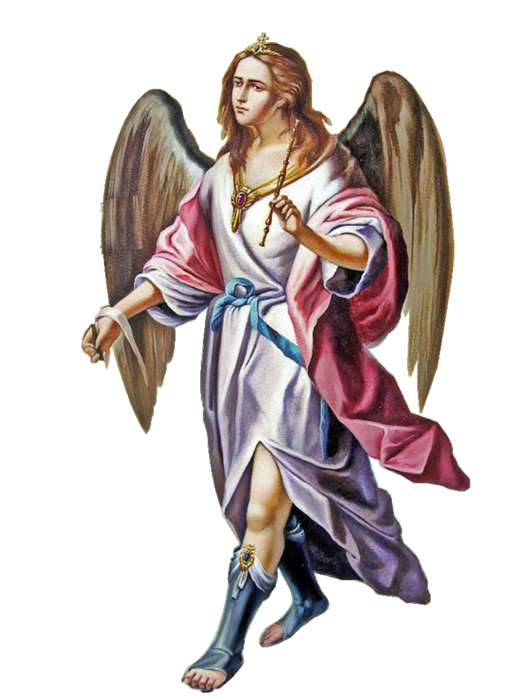 No way!!!
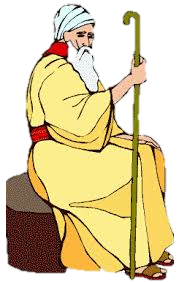 * Gabriel ~ man of God
1:1-38
1:1-38
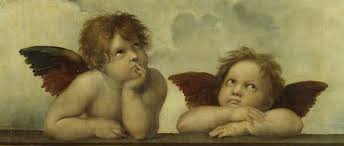 1:1-38
1:1-38
virgin ~ parthenos
1:1-38
1:1-38
Jesus ~                   – Jehovah (Yahweh) is salvation
oshua
J
Jehoshua
eh
1:1-38
1:1-38
NKJV, NASB ~ How can this be?
Future tense
NIV, How will this be?
KJV, How shall this be?
1:1-38
I know … high key, right?
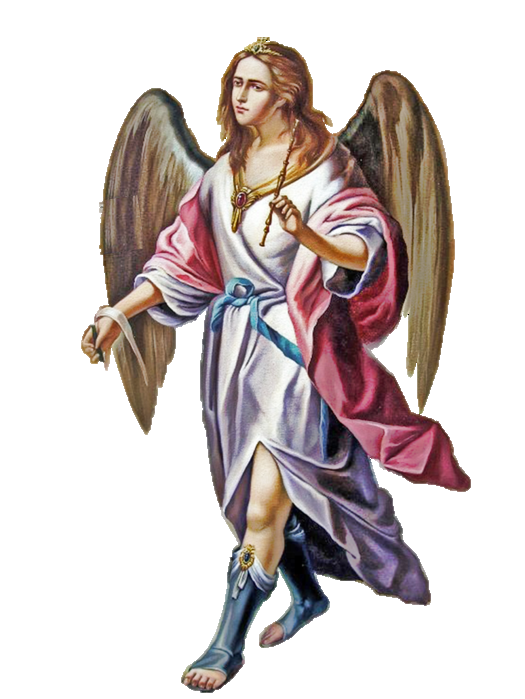 Pretty cool, Gabe
Get out!!!
No way!!!
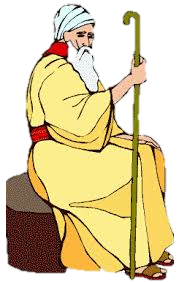 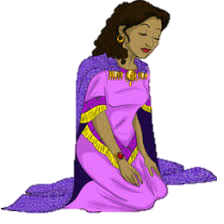 1:1-38
Eph. 1:3a ~ (He) has blessed us with every spiritual blessing in the heavenly places in Christ …
Heb 4:16 ~ (We can) come boldly before the throne of grace …
Eph. 1:7 ~ In Him we have redemption through His blood,
2 Cor. 5:21 ~ (We have) the righteousness of God in (Christ Jesus)
Eph 2:6 ~ and raised us up together, and made us sit together in the heavenly places in Christ Jesus,
1:1-38
2 Pet. 1:3 ~ as His divine power has given to us all things that pertain to life and godliness…
Heb. 13:5 ~ “I will never leave you nor forsake you.”
1:1-38
Infinity
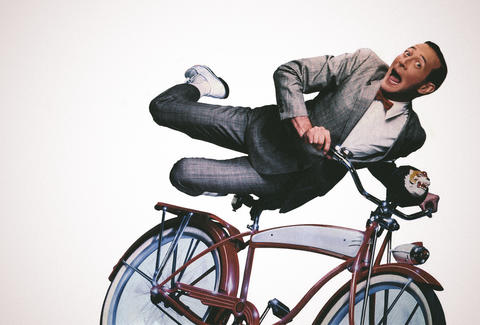 1:1-38